Project Tracking with a Hierarchical Database Model
TRB Transportation Planning Applications Conference
June 2019
Seth Hostetter
Director Safety Analytics & Mapping
Office of Research, Implementation & Safety
1
Before
Street Improvement Projects (SIP)
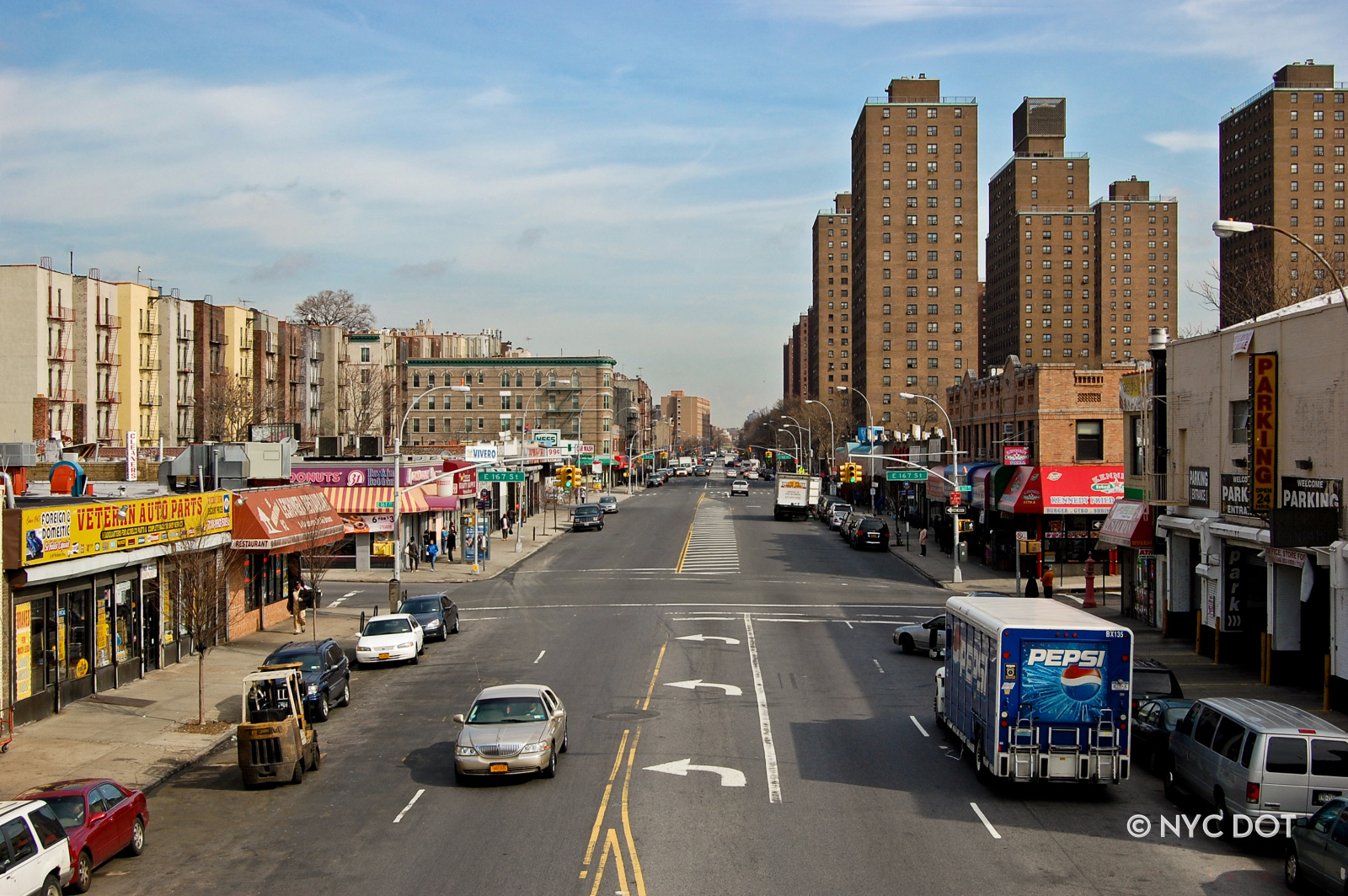 Before
After
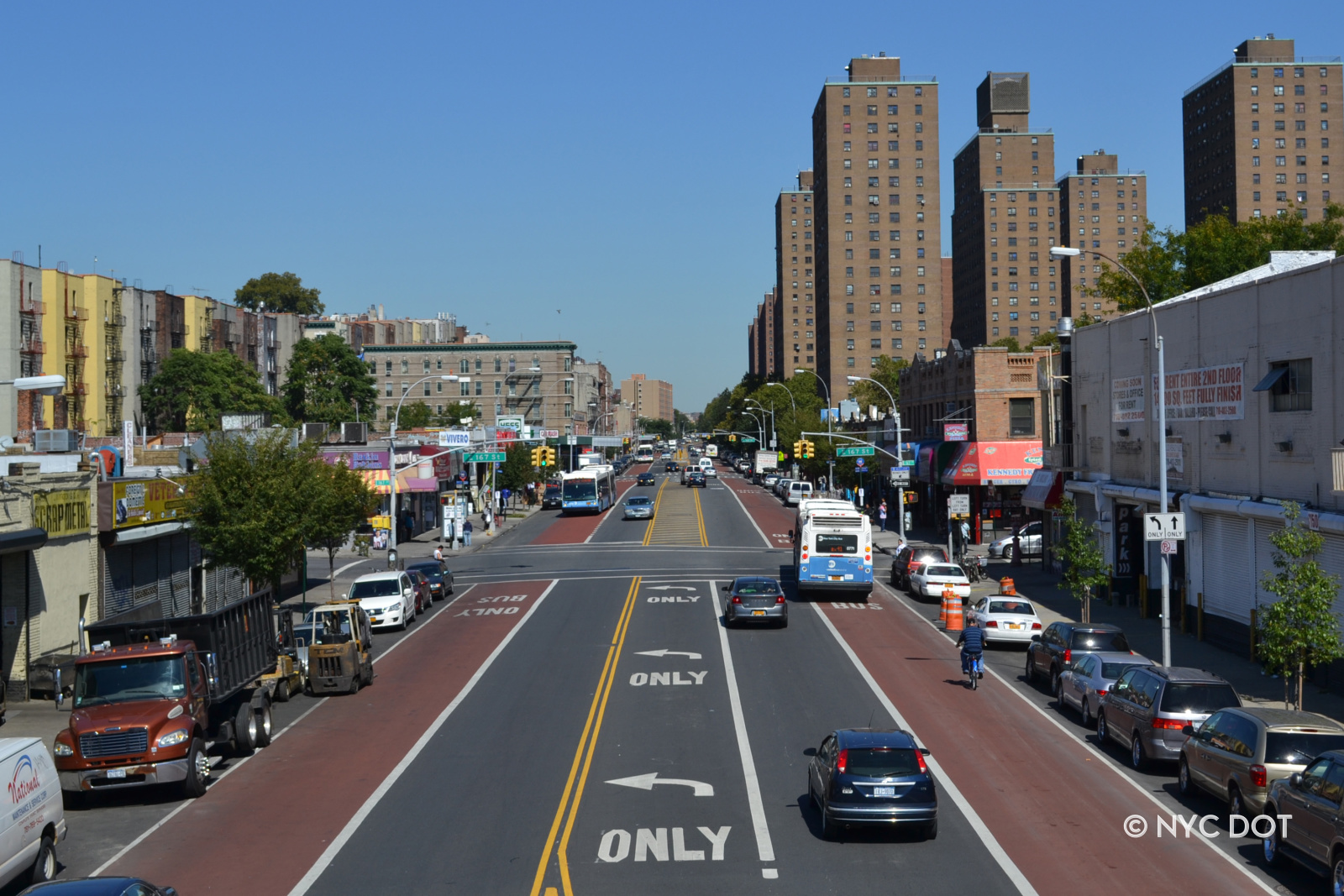 Focus on safety, accessibility, and mobility for all users 

Utilize inexpensive materials and in-house resources

Diverse set of projects

+/- 100 projects a year
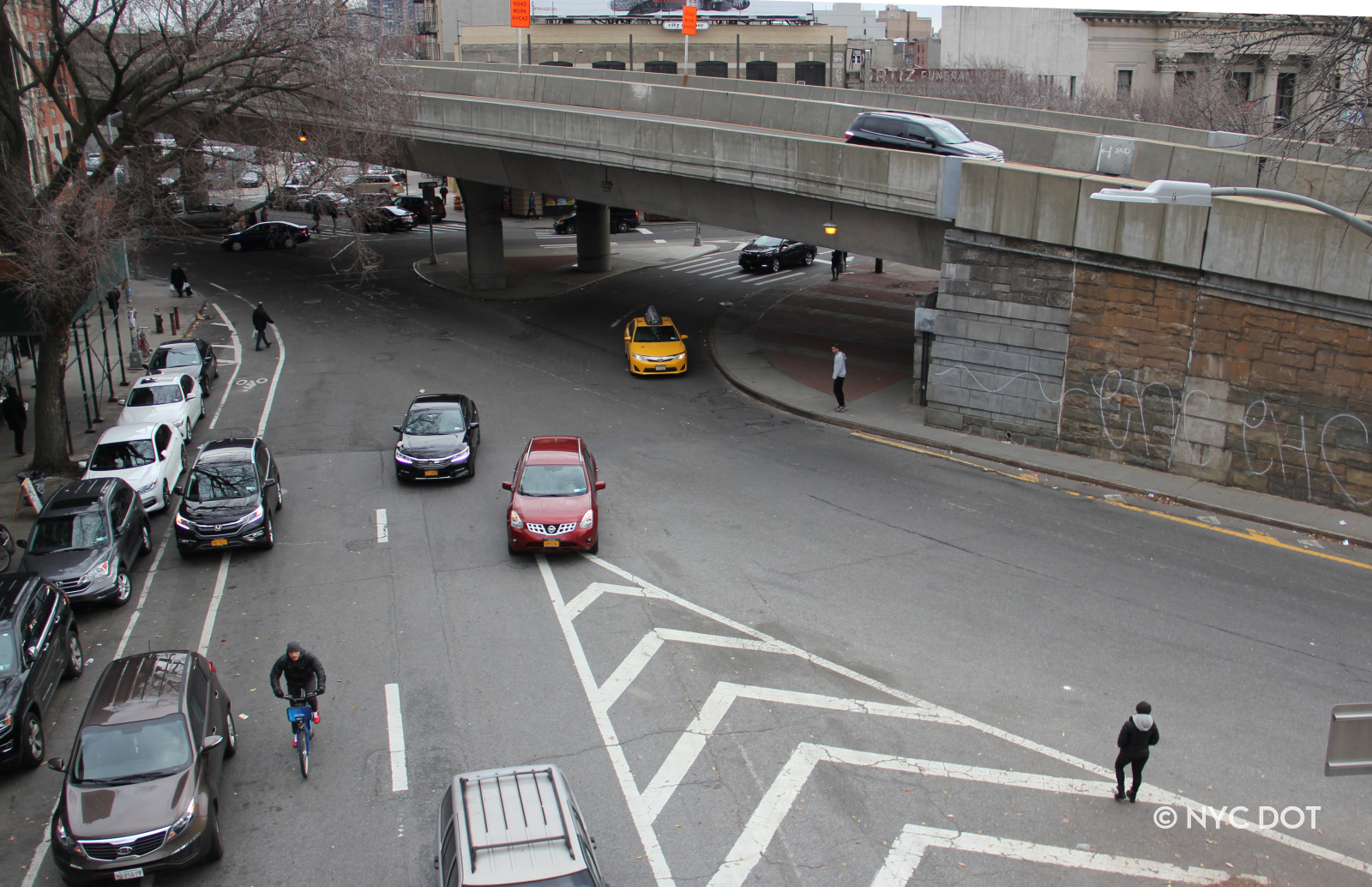 Before
After
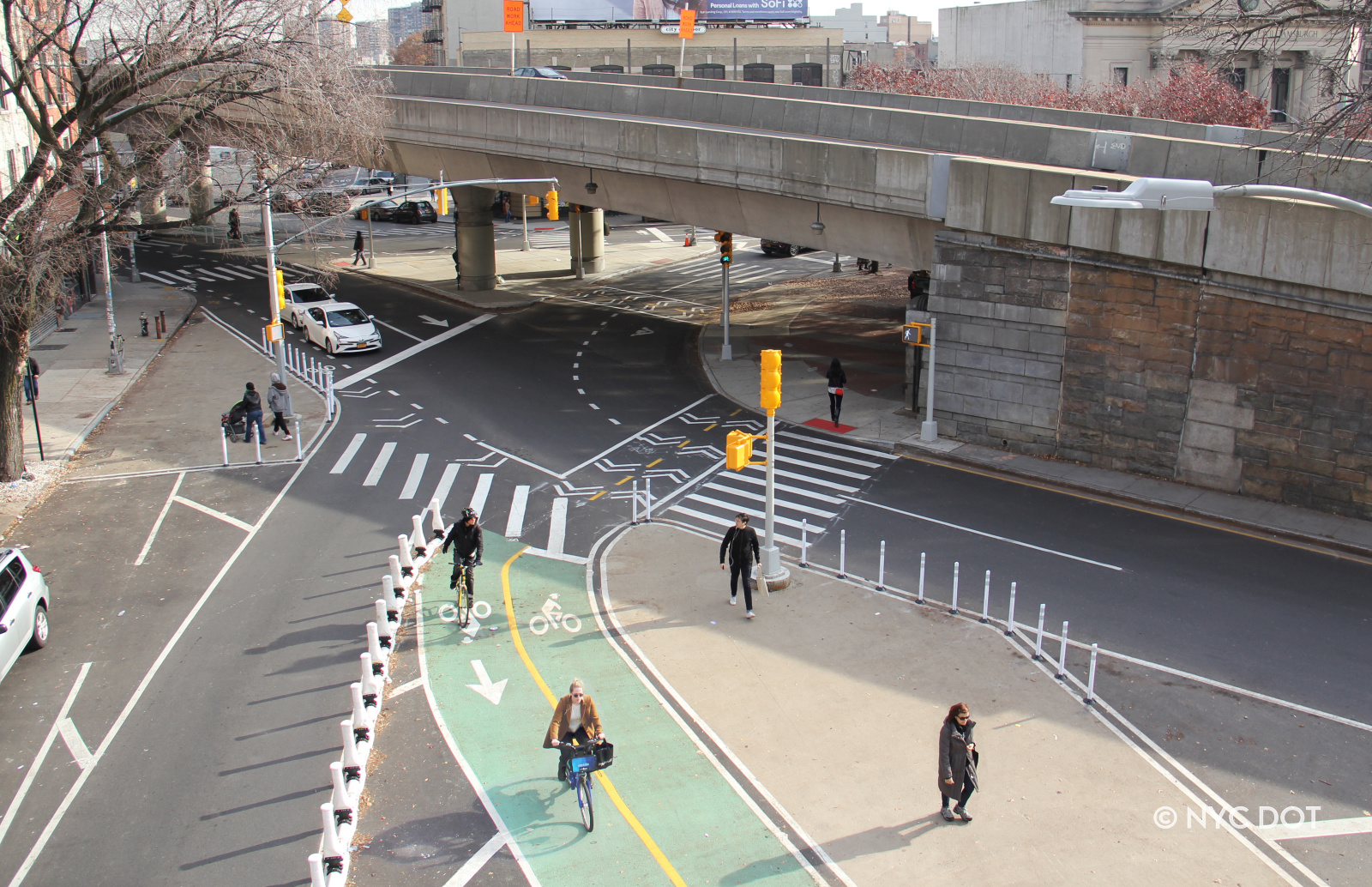 2
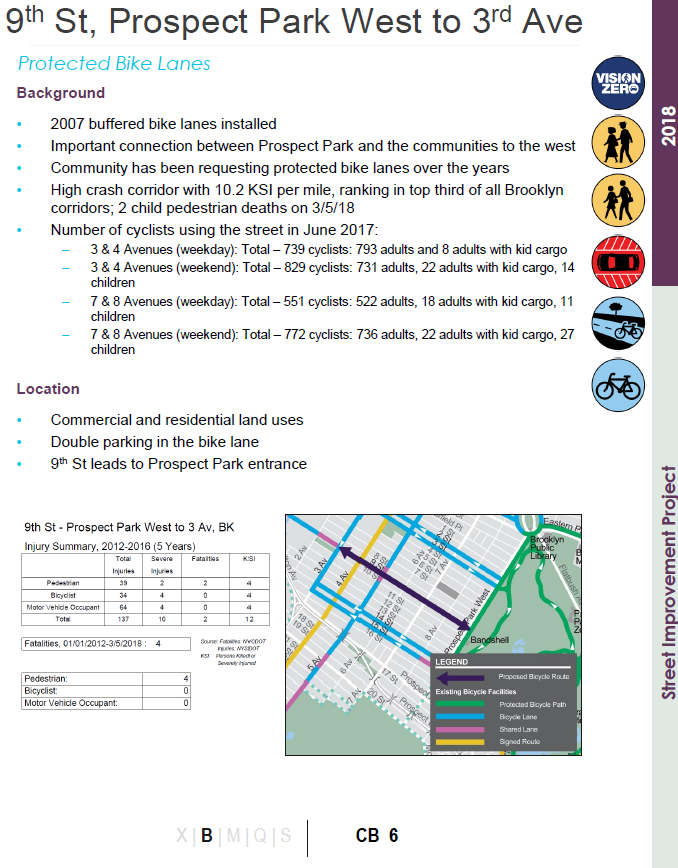 Sip Project tracking
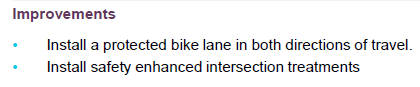 SIP Tracking challenges 
Scattered details 
Non-standardized tracking metrics 
Reliance on institutional memory
Limited treatment data

Analysis and reporting challenges
Data availability  
Data compatibility 
Data reliability
3
Data model
Diversity of treatment complexity 

Flexibility for changing treatment designs 

Requires planning treatment relationships
4
Treatment preparation
Organize treatment details into hierarchy 

All possible paths need to be accounted for

Treatments can have varying levels of detail
5
Data entry
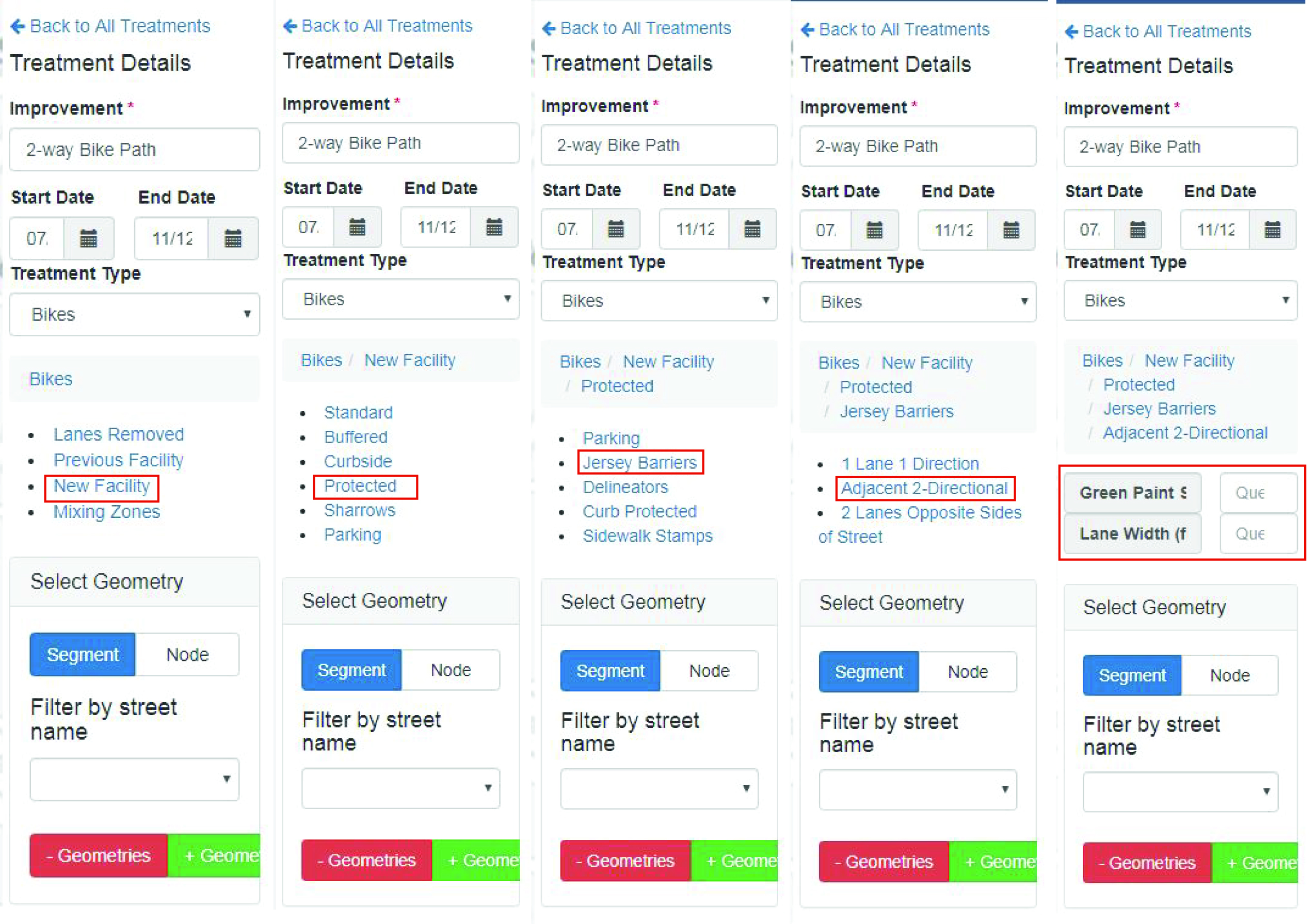 Treatment attributes:
Selected from decision trees 

Simple choices at each stage 

Treatment geometry:
Select applicable road segments

Standardized mapping
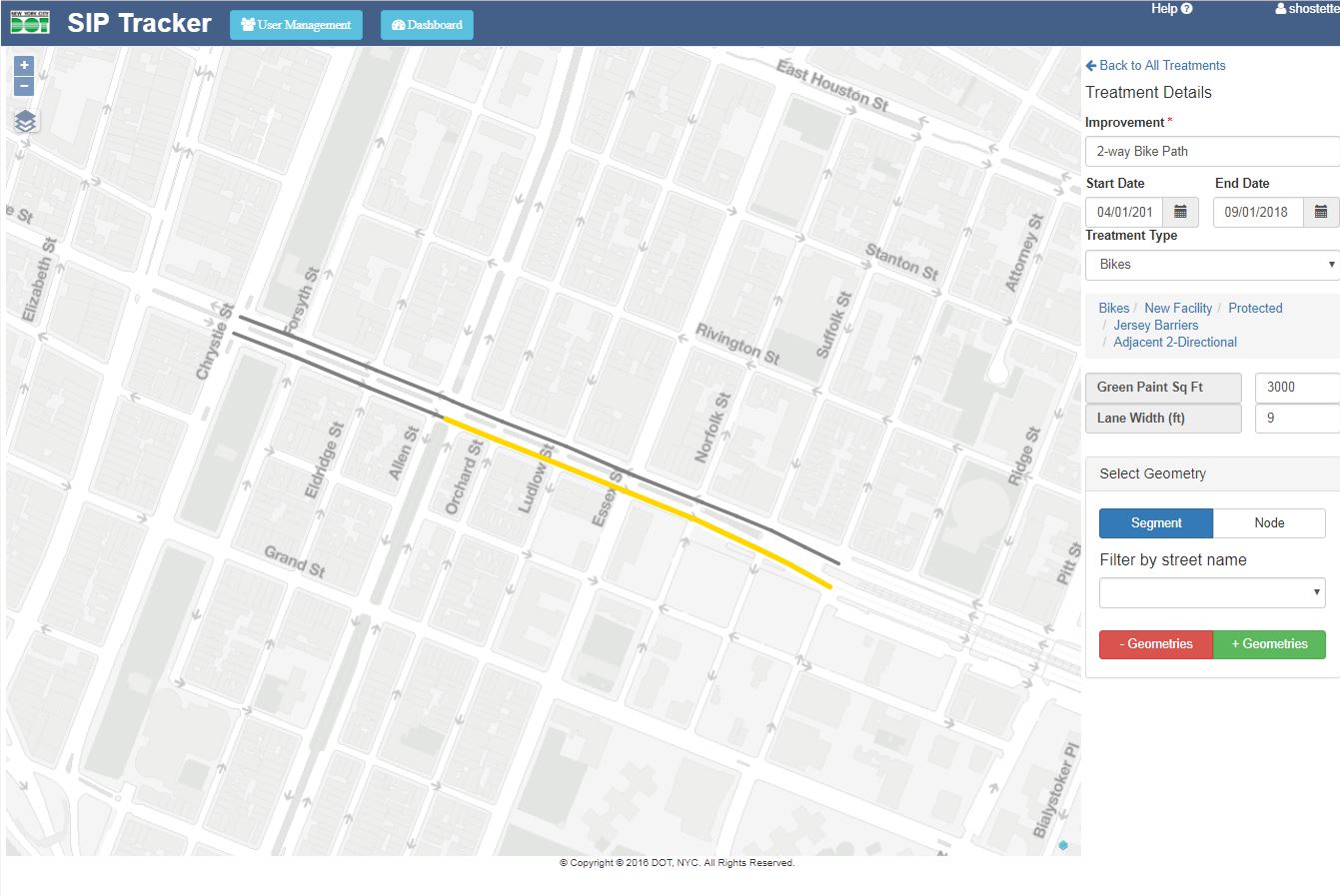 6
Database
Treatment Details
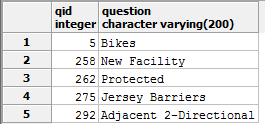 Treatment table with every option and detail 

Treatment relationship table 

Treatment details stored in a single record
Treatment Relationships
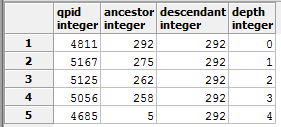 Project Treatments
7
Search
Project details

Geography details 

Treatment details
8
Dashboard
Program progress

Program planning

Systematic analysis
9
Thank you
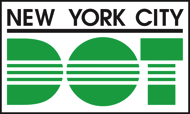 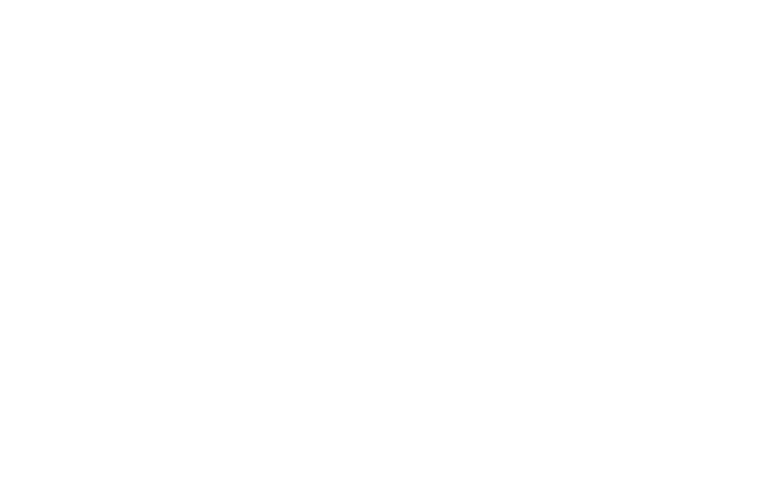 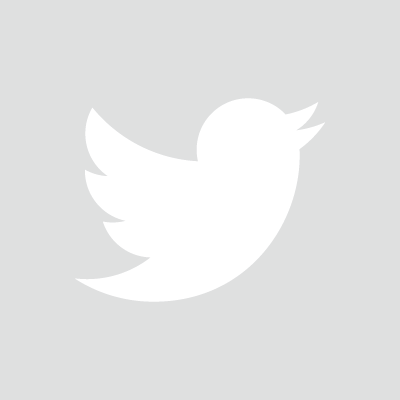 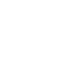 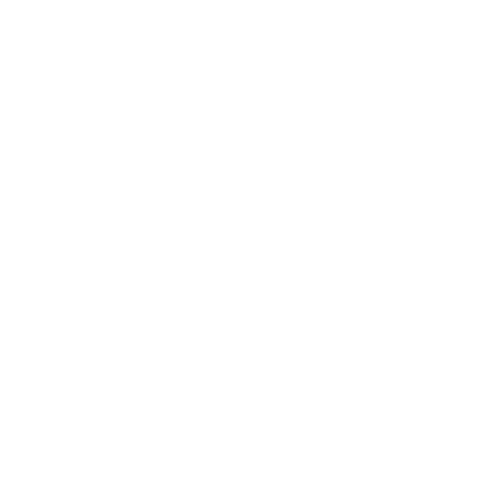 NYCDOT
nyc_dot
nyc_dot
NYCDOT
10